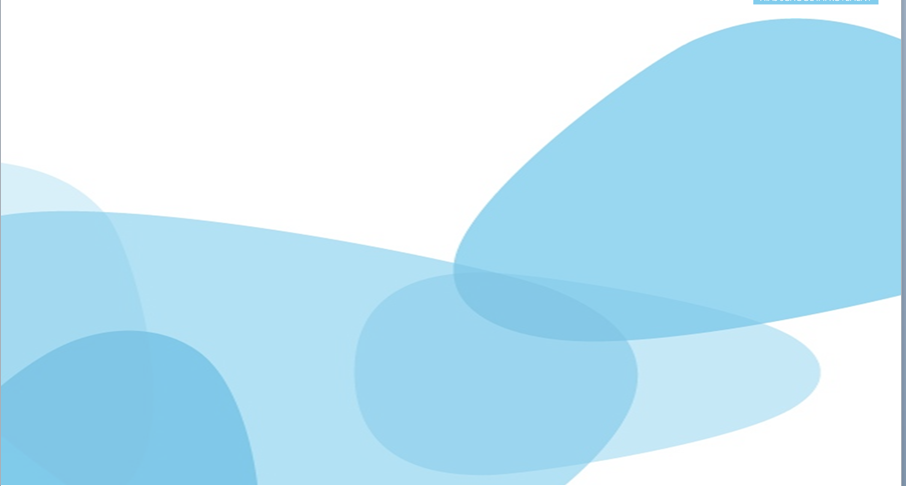 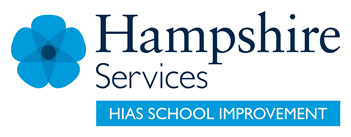 HIAS Blended Learning Resource
Year 4
Addition and subtraction
Solve addition and subtraction two-step problems in context, deciding which operations and methods to use and why
HIAS maths  Team
Spring 2021
Final version

© Hampshire County Council
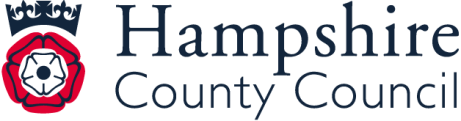 HIAS Blended Learning Resource
These slides are intended to support teachers and pupils with a blended approach to learning, either in-class or online. The tasks are intended to form part of a learning journey and could be the basis of either one lesson or a short sequence of connected lessons. 
The 4-step Polya model for problem solving has been used to provide a structure to support reasoning. Teachers may need to use more or fewer steps to support the range of learners in their class.
Teachers should delete, change and add slides to suit the needs of their pupils. Extra slides with personalised prompts and appropriate examples based on previous teaching may be suitable. When changing the slide-deck, teachers should consider:
Their expectations for the use of representations such as bar models, number lines, arrays and  diagrams.
Which strategies and methods pupils should use and record when solving problems or identifying solutions. This could include a range of informal jottings and diagrams, the use of tables to record solutions systematically and formal or informal calculation methods.
Teachers may also wish to record a ‘voice over’ to talk pupils through the slides.
HIAS Blended Learning Resource
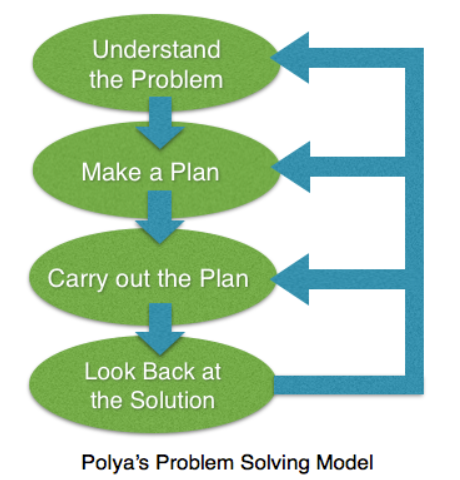 1945 George Polya published  ‘How To Solve It’ 2nd ed., Princeton University Press, 1957, ISBN 0-691-08097-6.
HIAS Blended Learning Resource
Using addition and subtraction
Pippa, Dan, William and Lucy are playing a computer game. The first person to get a score of 5000 points wins the game.

Pippa has 1365 points
Dan has 150 more points than Lucy
William has 600 less points than Pippa
Lucy has 500 more points than Pippa

How many points do they each need to win?

Pippa thinks she is in the lead. Is she correct?
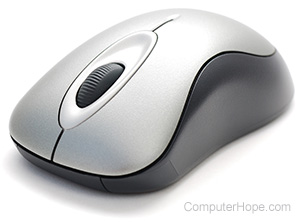 HIAS Blended Learning Resource
Understand the problem
Four friends are playing a game. You have to collect points to win

Key Fact: you need 5000 points to win

We know how many points Pippa has scored. We need to work out the points scored by her friends.

Key fact: Pippa has 1365 points

Have to work out how many more they each need to have 5000 points.

Pippa thinks she is winning. Have to decide if she is correct.
Pippa, Dan, William and Lucy are playing a computer game. The first person to get a score of 5000 points wins the game.

	Pippa has 1365 points
	Dan has 150 more points than Lucy
	William has 600 less points than Pippa
	Lucy has 500 more points than Pippa

How many points do they each need to win?

Pippa thinks she is in the lead. Is she correct?
HIAS Blended Learning Resource
Make a Plan
Step 1: work out how many points each person has. 

Start with Pippa’s score of 1365 and use the clues to work out William, Lucy and Dan

Step 2: Work out how many more points they each need to have 5000 points


Step 3: Decide whether Pippa is in the lead or not.
Pippa, Dan, William and Lucy are playing a computer game. The first person to get a score of 5000 points wins the game.

	Pippa has 1365 points
	Dan has 150 more points than Lucy
	William has 600 less points than Pippa
	Lucy has 500 more points than Pippa

How many points do they each need to win?

Pippa thinks she is in the lead. Is she correct?
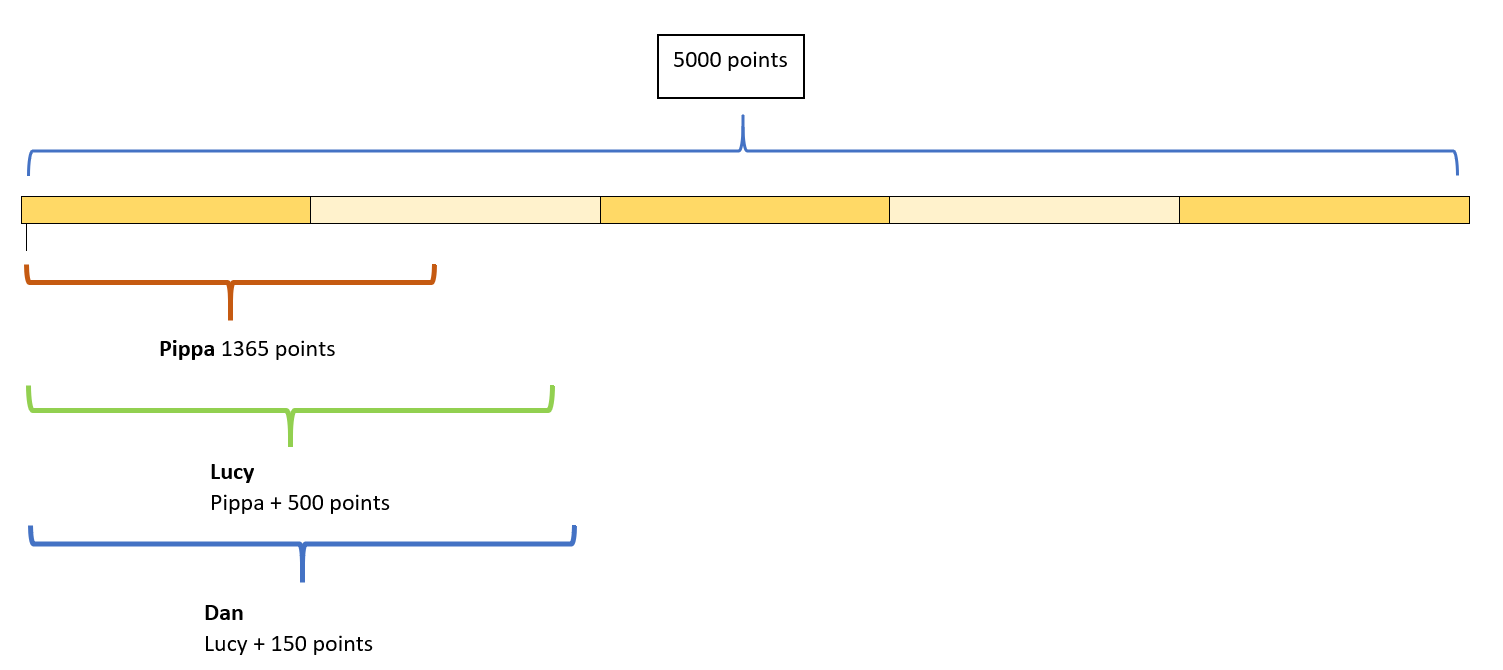 HIAS Blended Learning Resource
Carry out your plan: show your reasoning
Step 1: work out how many points each person has. 

Pippa’s has 1365 points 
William has 1365 - 600 points
Lucy has 1365 +500 points
Dan has 150 points more than Lucy, 1365+500 + 150

Step 2: Work out how many more points they each need to have 5000 points

For example 
Pippa: 1365 + ? = 5000 or 5000 -1365 = ?

Step 3: Decide whether Pippa is in the lead or not.
Does she have the most points?
Pippa, Dan, William and Lucy are playing a computer game. The first person to get a score of 5000 points wins the game.

	Pippa has 1365 points
	Dan has 150 more points than Lucy
	William has 600 less points than Pippa
	Lucy has 500 more points than Pippa

How many points do they each need to win?

Pippa thinks she is in the lead. Is she correct?
Step 3: Decide whether Pippa is in the lead or not.

To get 5000 points
William needs: 4235 points
Pippa needs: 3635 points
Lucy needs: 3135 points
Dan needs: 2985 points
Step 1: Work out how many points each person has. 

Pippa’s has 1365 points 







Dan has 150 points more than Lucy, 1865 + 150= 2015
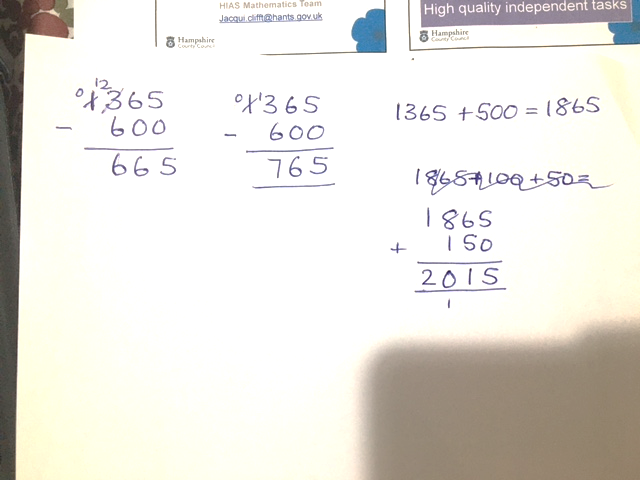 William has 1365 - 600 points = 765
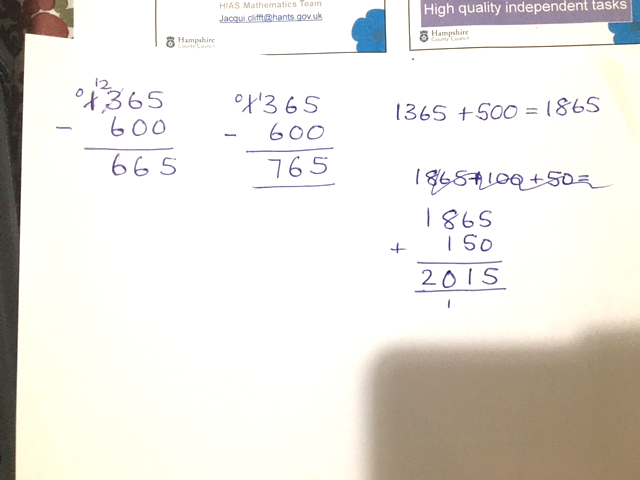 Lucy has 1365 +500 points =1865
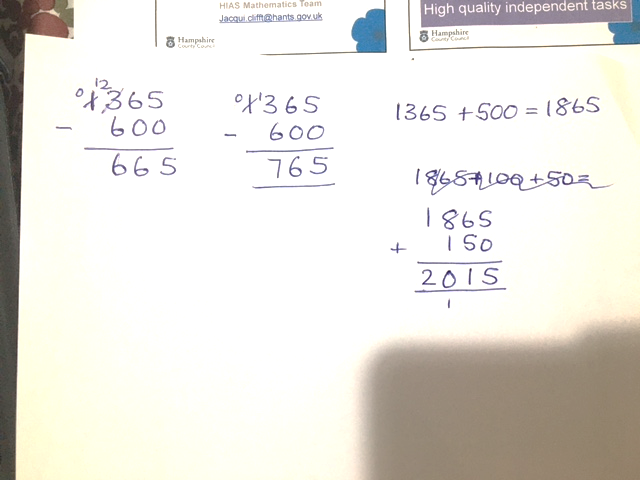 Pippa is not in the lead because she has more points to get than Lucy and Dan.
Step 2: Work out how many more points they each need to have 5000 points
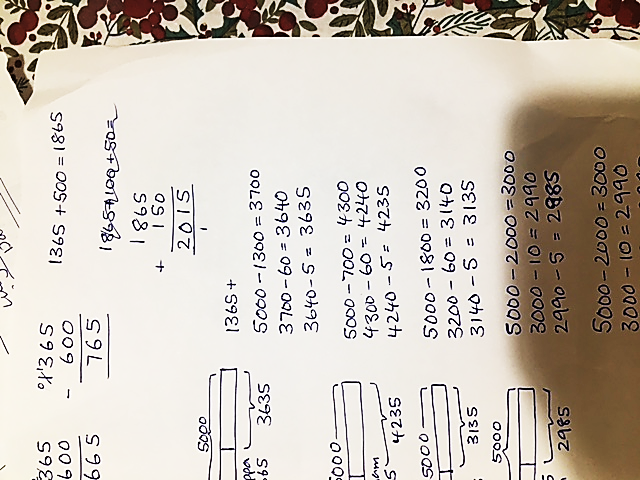 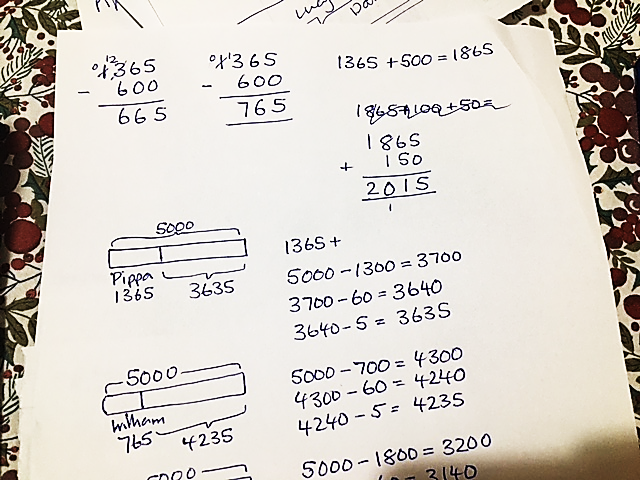 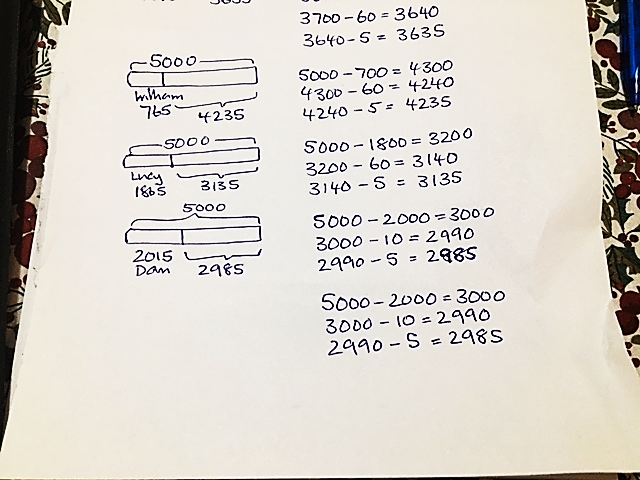 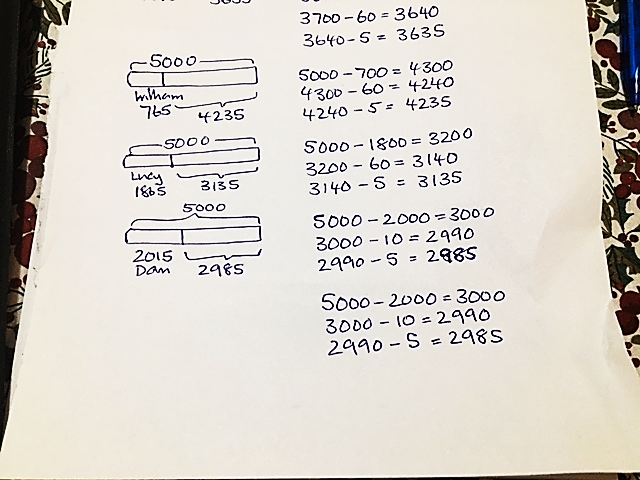 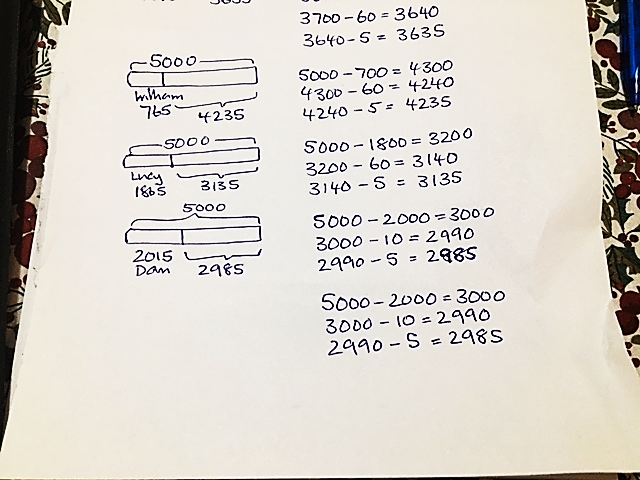 HIAS Blended Learning Resource
Review your solution: does it seem reasonable?Which steps/ parts did you find easy and which harder?
How could you check?

Go through the steps you took  and check for errors
	Remember the question needs two 	answers 	


2. Try to solve the calculation a different way and see if you get the same answer
Pippa, Dan, William and Lucy are playing a computer game. The first person to get a score of 5000 points wins the game.

	Pippa has 1365 points
	Dan has 200 more points than Lucy
	William has 600 less points than Pippa
	Lucy has 500 more points than Pippa

How many points do they each need to win?

Pippa thinks she is in the lead. Is she correct?
HIAS Blended Learning Resource
Now try this one
Understand the problem

Make a plan

Carry out your plan: show your reasoning 

Review your solution: does it seem reasonable?

Think about your learning: which parts of the problem did you find easy and which parts did you find harder?
Polly, Duncan, Charly and Lucy are playing a computer game. The first person to get a score of 5000 points wins the game.

	Polly has 2365 points
	Duncan has 450 fewer points than Lucy
	Charly has 15 less points than Polly
	Lucy has 6 more points than Polly

How many points do they each need to win?

Duncan thinks he is in the lead. Is he correct?
HIAS Blended Learning Resource
HIAS Maths team
The HIAS maths team offer a wide range of high-quality services to support schools in improving outcomes for learners, including courses, bespoke consultancy and in-house training.  

For further details referring to maths, please contact either of the team leads:
	Jacqui Clifft : Jacqui.clifft@hants.gov.uk
	Jo Lees: Jo.Lees@hants.gov.uk

For further details on the full range of services available please contact us using the following details:
 
Tel: 01962 874820 or email: hias.enquiries@hants.gov.uk 






For further details on the full range of services available please contact us using the following details:
 
Tel: 01962 874820 or email: hias.enquiries@hants.gov.uk
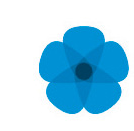 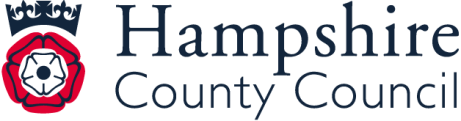